Le référentiel de certification
PNF BTS MMCM
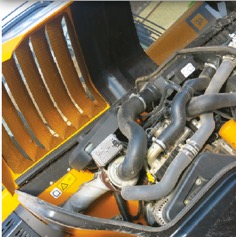 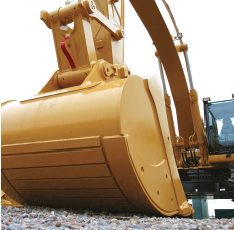 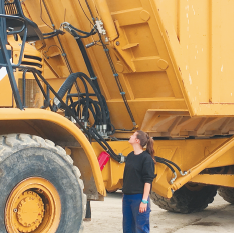 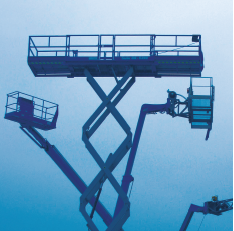 Le référentiel de certification
En lien avec les autres diplômes
Du MAVETPM au MMCM
Le référentiel
En lien avec les autres diplômes
[Speaker Notes: L’anglais est clairement demandé par les professionnels en plus d’être demandé dans tous les BTS rénovés.

Réel continuum de formation avec des éléments en plus et des approfondissements.]
En lien avec les autres diplômes
Vvvvv
Bbbbbbb
Kkkkk
bbbbbbb
[Speaker Notes: Des proximités avec le référentiel de TSMA mais avec des spécificités de chacun permettant quelques enseignements en commun mais pas tous !]
En lien avec les autres diplômes
[Speaker Notes: Des proximités avec le référentiel de MV mais avec des spécificités de chacun permettant quelques enseignements en commun mais pas tous !]
Du MAVETPM au MMCM
[Speaker Notes: Il ne s’agit donc pas d’un toilettage ni d’une ré-écriture mais de l’écriture d’un nouveau référentiel !
Disparition ou forte diminution de certains points ; apparition de nouvelles missions tout en conservant – autant que faire se peut – une forte dimension maintenance (analyse, diagnostic, intervention…).]
Le référentiel
[Speaker Notes: 4 activités qui se déclinent en 15 tâches professionnelles.
Pas de hiérarchie ni d’écriture « chronologique » dans ces tâches.]
Le référentiel
Les activités
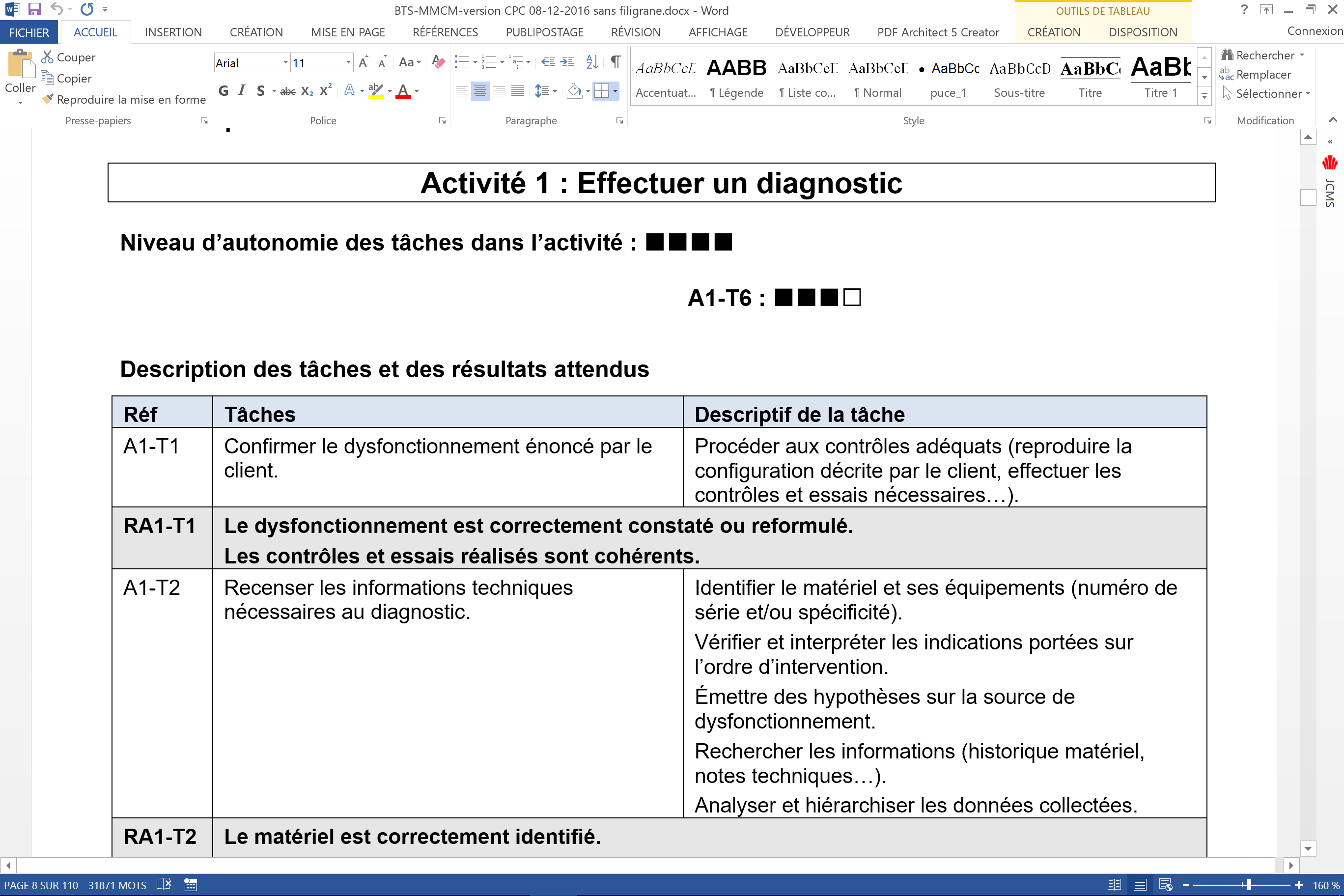 [Speaker Notes: Chaque tâche est décrite par une ou plusieurs phrases et le résultat attendu est précisé.
Le niveau d’autonomie est précisé par une échelle allant du niveau 1 (« apprécier une réalisation » aucune aptitude à participer à l’activité) au niveau 4 (« réaliser une activité complexe » autonomie et prise de décision)]
Le référentiel
Les compétences
[Speaker Notes: Des activités découlent 5 « grandes compétences » elles-mêmes décomposées en 12 « sous-compétences ».
Compétence : ensemble de savoirs, savoir-être et savoir-faire à mettre en œuvre pour réaliser de nouveaux apprentissages dans un contexte donné.]
Le référentiel
Les compétences
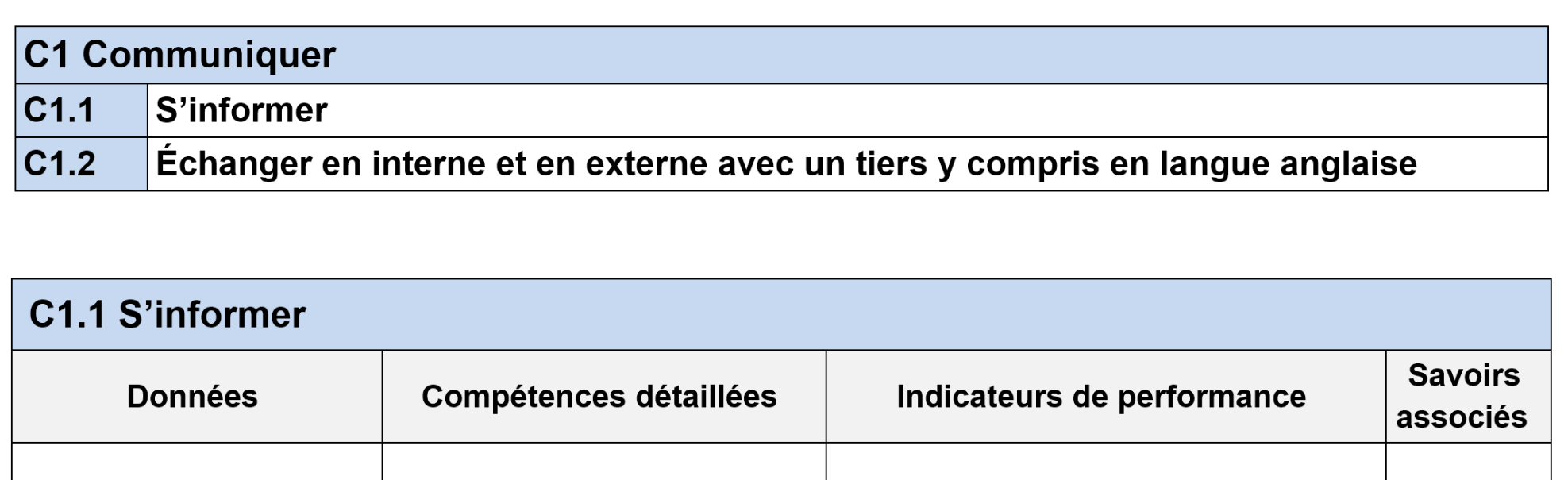 [Speaker Notes: Chaque « sous-compétence » est définie grâce à plusieurs entrées :
Les données : elles précisent les éléments à fournir au technicien (ou à l’étudiant) pour réaliser la tâche. Il peut s’agir de documentation, de matériel, d’outils…
Les compétences détaillées qui précisent le ou les attendus
Les indicateurs de performances
Les savoirs associés]
Le référentiel
Tableau de correspondance entre les activités professionnelles et les compétences
[Speaker Notes: Pour réaliser les différentes tâches, il sera fait appel à certaines compétences plus qu’à d’autres.
La compétences principale est « cotée » à 3 puis la secondaire à 2.
Cela n’empêche pas de faire appel à d’autres compétences même si in fine elles ne seront pas évaluées lors de la réalisation de la tâche.]
Le référentiel
Les savoirs
[Speaker Notes: 8 grands domaines de savoirs dont 4 en professionnel.]
Le référentiel
Les savoirs liés à l’activité professionnelle
[Speaker Notes: Les 4 grands domaines professionnels détaillés en 20 domaines.]
Le référentiel
Description des savoirs
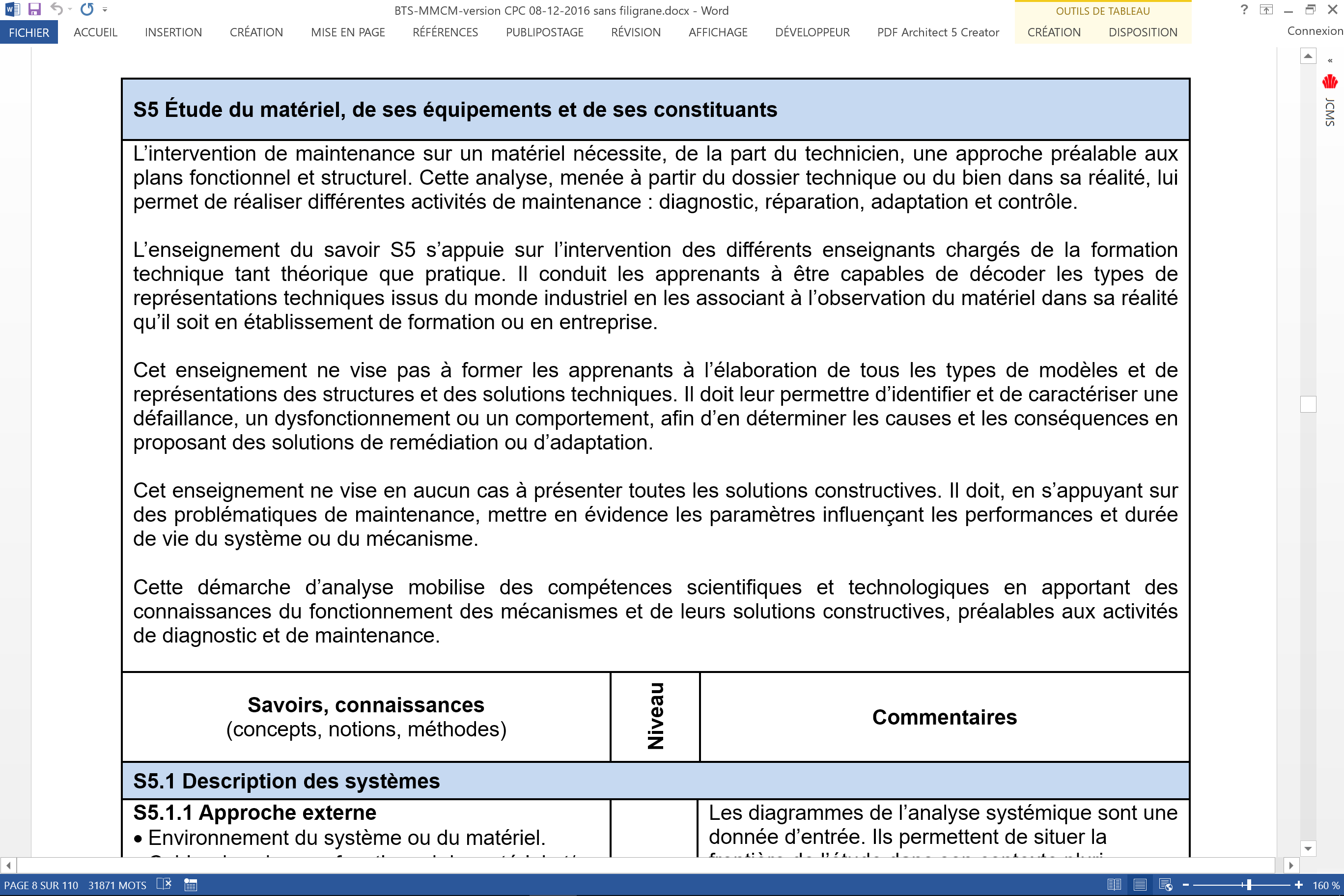 [Speaker Notes: Chaque savoir est présenté de la même manière :
Un encart de mise en situation
Les savoirs et connaissances à faire acquérir aux étudiants
Le niveau exigible en fin de formation (penser progressivité des apprentissages)
Des commentaires précisant soit des mises en œuvre, soit des modalités…]
Le référentiel
Tableau de correspondance entre savoirs professionnels et compétences
[Speaker Notes: Tableau mettant en relation les savoirs et les compétences.]
Le référentiel
Grille horaire
[Speaker Notes: La LVE obligatoire est l’anglais !
1 Les horaires tiennent compte de 8 semaines de stage en milieu professionnel.
2 a : cours en division entière, b : travaux dirigés ou pratiques de laboratoire, c : travaux pratiques d’atelier ou projet.
3 L'horaire annuel est donné à titre indicatif.
4 Dont 1,5 heure d’enseignements professionnels STI et généraux associés en co-intervention.
5 Pris en charge par deux enseignants STI et anglais (1 heure par semaine, pouvant être annualisée).
6 Pris en charge par deux enseignants de mathématiques et STI (0,5 heure par semaine, pouvant être annualisée).
7 En première année une part significative de l’horaire d’accompagnement personnalisé est consacrée à une maîtrise des fondamentaux en mathématiques. L’horaire hebdomadaire (1,5 h) peut être annualisé.
8 En deuxième année, une part significative de l’horaire d’accompagnement personnalisé est consacrée, pour les étudiants concernés, à un approfondissement des disciplines scientifiques en vue d’une poursuite d’étude. L’horaire hebdomadaire (1,5 h) peut être annualisé.
9 Les horaires d’accompagnement personnalisé de première et deuxième année peuvent être cumulés sur le cycle de 2 ans et répartis différemment, en fonction du projet pédagogique validé au niveau de l’établissement.]
Le référentiel
Le règlement d’examen
[Speaker Notes: La règlementation impose aux centres de formation professionnelle continue une épreuve écrite qui doit se retrouver dans les autres cas de figure. Le choix a été porté sur l’épreuve E4.
La règlementation impose également 3 épreuves ponctuelles et pour s’aligner avec les autres STS pour lesquelles CGE, LVE, maths et PC sont déjà définies (CGE en ponctuel écrit, LVE, maths et PC 2 situations en CCF), on retrouve donc CGE en ponctuel écrit, E4 comme précisé plus haut et le choix a donc porté sur E6 en ponctuel.
Définitions des épreuves plus tard dans la journée.]
Le référentiel
Relations entre compétences, activités et unités de certification
[Speaker Notes: La définition des épreuves s’appuie sur le tableau de mise en relation des activités et des compétences.
Important : une compétence ne peut être évaluée qu’une seule fois pour l’obtention du diplôme !
Pour faire simple : par regroupement de valeurs à « 3 », des groupes de « tâches-compétences » ont été réalisés permettant l’évaluation desdites compétences ; tout en sachant qu’il peut être fait appel à d’autres compétences dans ces épreuves mais sans qu’elles soient évaluées.]
Le référentiel
Activité A1 : effectuer un diagnostic
Analyse
C2-1, C2-2, C2-3, C3-1
E4 : Analyse d’un dysfonctionnement coefficient 5, écrit
E5 : Intervention
Diagnostic
C1-1, C2-4, C5-1



C4-1, C4-2, C5-2
U51 : Réalisation d’un diagnostic 
coefficient 3, CCF
Activité A2 : conduire une intervention
U52 : Organisation et réalisation d’une intervention 
coefficient 5, CCF
Activités 3 & 4 : assurer la relation avec un tiers y compris en langue anglaise &  participer au fonctionnement d’un service
  C1-2, C5-3
E6 : Contribution  au fonctionnement d’un service 
coefficient 3, oral
[Speaker Notes: Cette diapositive présente l’imbrication des épreuves et la répartition des compétences évaluées.
De façon synthétique, l’aspect « diagnostic » de la formation correspondant à l’activité 1 « effectuer un diagnostic » est évalué en E4 et E51 pour un coefficient total de 5+3 soit 8 sur un total de 25.
L’épreuve E5 comporte 2 sous-épreuves E51 « réalisation d’un diagnostic » en CCF et E52 « Organisation et réalisation d’une intervention » également en CCF.
Dans E52, l’intervention pèse pour 5/25.
L’épreuve E6 porte sur les aspects « communication technique » et non technique « pure ». Les compétences évaluées lors de cette épreuves sont « Échanger en interne et en externe avec un tiers y compris en langue anglaise » et « Réaliser un document professionnel », bien entendu en appui sur des activités professionnelles. 
De fait, le projet permet de travailler et de développer des compétences professionnelles qui seront évaluées dans les épreuves E4 et E5 alors que la présentation des résultats entrera dans la validation de l’unité U6.
Total des coefficients des enseignements professionnels 16/25.
Détail de ces épreuves plus tard dans la journée.]
Le référentiel
Tableau de correspondance entre épreuves de l’ancien et du nouveau référentiel
[Speaker Notes: NOTA : Ce tableau n’a de valeur qu’en termes d’équivalence d’épreuves entre l’ancien diplôme et le nouveau pendant la phase transitoire où certains candidats peuvent garder le bénéfice de dispense de certaines épreuves. En aucun cas il ne signifie une correspondance point par point entre les contenus d’épreuves.
Les candidats redoublants qui n’ont pas choisi l’anglais en LV1 pourront conserver la langue qu’ils ont choisie pendant cinq ans.
* Un candidat bénéficiant d’une ou plusieurs des unités U51, U52 et U62 de l’ancien diplôme peut conserver la meilleure de ses notes et la reporter sur l’unité U6 du nouveau diplôme.]
Tuilage en académie
[Speaker Notes: Les derniers étudiants du MAVETPM sont entrés en formation en septembre dernier et en septembre prochain, entrée en formation des étudiants qui vont préparer le nouveau MMCM.
Dernière session du BTS MAVETPM en 2018 et première session du BTS MMCM en 2019.]
-
-
-
+
+
+
Le stage est support pour la 2e situation d’évaluation en LV1
Schéma formation STS MMCM
Niveau d’acquisition des compétences :
1e année
2e année
Stage découverte facultatif, durée
2 semaines et au 1er semestre
Stage métier obligatoire, durée 6 à 10 semaines
et avant commission de validation du projet
Projet, maxi 60h
en centre de formation
PROJET


 
Le projet forme aux compétences professionnelles évaluées en E4 et E5.
 
L’épreuve E6 évalue des compétences de communication professionnelle à partir du stage et sur le travail effectué durant le projet.
 
 
 
 
 
 
 
 
 
 
Suivi de l’acquisition des compétences par le livret de suivi.
Stage métier
Développement des compétences.








 
Suivi de l’acquisition des compétences par le livret de suivi.
Recherche par le candidat d’une problématique pour le projet.
Problématique support du projet
Le stage et le projet participent à la formation aux compétences.
Rapport d’activités (rapport de stage, choix de la problématique et réponse à celle-ci) et communication professionnelle relatent des travaux menés durant le stage et le projet.
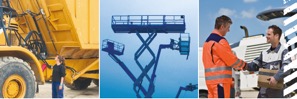 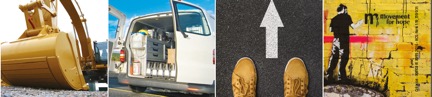 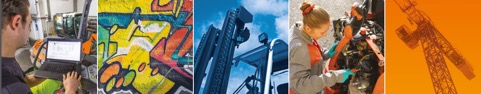 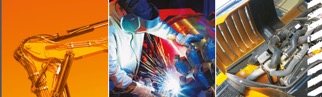 [Speaker Notes: Nécessité de penser la formation par compétences et d’en assurer le suivi. Des outils seront présentés durant la journée.
Un stage de découverte est proposé, exclusivement aux étudiants détenteurs d’un baccalauréat général, technologique ou d’un baccalauréat professionnel d’un autre champ, situé chronologiquement lors du premier semestre de la première année (il pourra se dérouler en partie sur des vacances scolaires) et d’une durée de deux semaines. Il permet de les immerger dans l’entreprise et de mieux cerner l’environnement professionnel propre au BTS MMCM. Pas d’évaluation certificative.
Le stage métier obligatoire ou période en entreprise permet au futur technicien supérieur de prendre la mesure des réalités techniques et économiques de l’entreprise et de construire et développer des compétences dans un contexte professionnel. 
Les activités menées lors de ce stage permettront aux apprenants de monter en compétences ; dont l’évolution sera attestée par un outil de suivi.
À l’occasion de ce stage, une ou plusieurs études seront identifiées afin de servir de problématique pour l’épreuve E6.]
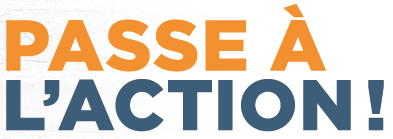 Merci à chacun-e de votre attention